INF 1771 – Inteligência Artificial
Aula 15 – Árvores de Decisão
Edirlei Soares de Lima 
<elima@inf.puc-rio.br>
Árvores de Decisão
Uma das formas de algoritmo de aprendizado mais simples e de maior sucesso. 

Uma árvore de decisão tem como entrada um objeto ou situação descritos por um conjunto de atributos e como saída uma “decisão” (previsão do valor de saída dada a entrada).

Uma árvore de decisão toma as suas decisões através de uma sequência de testes.
Árvores de Decisão
Cada nó interno da árvore corresponde a um teste do valor de uma propriedade.

Os ramos dos nós são rotulados com os resultados possíveis do teste. 

Cada nó folha da árvore especifica o valor a ser retornado se aquela folha for alcançada.

A representação de uma árvore de decisão é bem natural para os seres humanos.
Raiz
Ramo
Ramo
Nó
Nó
Ramo
Ramo
Ramo
Nó
Folha
Folha
Ramo
Ramo
Exemplo – Restaurante
Problema: Esperar por uma mesa em um restaurante.  

O objetivo é aprender uma definição para o predicado “vai esperar”.

Primeiramente é necessário definir quais atributos estão disponíveis para descrever alguns exemplos nesse domínio.
Exemplo – Restaurante
Atributos:
Alternativa: Verdadeiro se existe um restaurante alternativo adequado nas proximidades. 
Bar: Verdadeiro se o restaurante tem uma área de bar confortável para ficar esperando.
Sex/Sab: Verdadeiro se o dia da semana for sexta ou sábado.
Faminto: Verdadeiro se estamos com fome.
Pessoas: Quantas pessoas estão no restaurante (os valores são Nenhuma, Algumas e Cheio).
Preço: Preço do restaurante de ($, $ $, $$$).
Chuva: Verdadeiro se está chovendo lá fora.
Reserva: Verdadeiro se nós fizemos uma reserva.
Tipo: Tipo de restaurante (Francês, Italiano, Tailandês, Hambúrguer).
EstimativaEspera: Tempo de espera estimado (00-10, 10-30, 30-60, > 60 minutos).
Exemplo – Restaurante
Pessoas?
Nenhuma
Algumas
Cheio
Não
Sim
EstimativaEspera?
>60
30-60
0-10
10-30
Não
Alternativa?
Faminto?
Sim
Sim
Sim
Não
Não
Reserva?
Sex/Sab?
Sim
Alternativa?
Sim
Não
Sim
Sim
Não
Não
Não
Sim
Bar?
Sim
Sim
Chovendo?
Sim
Não
Sim
Não
Não
Não
Sim
Sim
Gerando Árvores de Decisão a partir de Exemplos
É possível gerar uma árvore de decisão a partir de um conjunto de exemplos.

Exemplos positivos são aqueles que levam a uma resposta positiva. 
	Exemplo: “vai esperar” = Sim.

Exemplos negativos são aqueles que levam a uma resposta negativa. 
	Exemplo: “vai esperar” = Não.
Conjunto de Treinamento
Gerando Árvores de Decisão a partir de Exemplos
Seguindo o principio de Ockham, devemos encontrar a menor árvore de decisão que seja consistente com os exemplos de treinamento. 

“Qualquer fenómeno deve assumir apenas as premissas estritamente necessárias à explicação do fenómeno e eliminar todas as que não causariam qualquer diferença aparente nas predições da hipótese ou teoria.”

A idéia básica do algoritmo é testar os atributos mais importantes primeiro. 

O atributo mais importante é aquele que faz mais diferença para a classificação de um exemplo. 

Dessa forma, esperamos conseguir a classificação correta com um pequeno número de testes.
Gerando Árvores de Decisão a partir de Exemplos
Conjunto de Treinamento
1
3
4
6
8
12
2
5
9
10
7
11
Pessoas?
Tipo?
Algumas
Cheio
Nenhuma
Tailandês
Hamburger
Francês
Italiano
1
8
4
12
6
3
1
6
4
8
3
12
7
11
2
5
9
10
5
10
2
11
7
9
Não
Sim
Famindo?
Tipo é um atributo ruim, pois ele deixa 4 
resultados sem nenhuma conclusão.
Pessoas é um atributo bom, pois 2 resultados 
dele levam a conclusões diretas.
Gerando Árvores de Decisão a partir de Exemplos
Algoritmo:
(1) Enquanto existirem exemplos positivos e negativos, deve-se escolher o melhor atributo para dividi-los.

(2) Se todos os exemplos restantes forem positivos (ou todos negativos), então podemos responder Sim ou Não.

(3) Se não existirem exemplos restantes, retorna um valor padrão calculado a partir da classificação da maioria dos atributos do nó pai.

(4) Se não existirem atributo restantes, mas ainda existirem exemplos positivos e negativos temos um problema.
Gerando Árvores de Decisão a partir de Exemplos
Quando não existem atributos restantes, mas ainda existem exemplos positivos e negativos significa que:

Esses exemplos têm exatamente a mesma descrição, mas classificações diferentes. Isso acontece quando alguns dos dados estão incorretos, ou seja há ruído nos dados. 

Também acontece quando os atributos não dão informação suficiente para descrever a situação completamente, ou quando o domínio é realmente não-determinístico. 

Uma saída simples do problema é a utilização de uma votação majoritária.
Gerando Árvores de Decisão a partir de Exemplos
Pessoas?
Nenhuma
Algumas
Cheio
Não
Sim
Faminto?
Não
Sim
Não
Tipo?
Francês
Italiano
Hambúrguer
Tailandês
Sim
Não
Sim
Sex/Sab?
Sim
Não
Não
Sim
Escolhendo os Melhores Atributos
Qual é o melhor atributo?
[29+, 35-]
[21+, 5-]
[8+, 30-]
Escolhendo os Melhores Atributos
Entropia
Caracteriza a (im)pureza de uma coleção arbitrária de exemplos.

Dado uma coleção S contendo exemplos positivos (+) e negativos (–) de algum conceito alvo, a entropia de S relativa a esta classificação booleana é:

	

p+ é a proporção de exemplos positivos em S.
p– é a proporção de exemplos negativos em S.
Escolhendo os Melhores Atributos
Exemplo: Sendo S uma coleção de 14 exemplos de treinamento de algum conceito boleano, incluindo 9 exemplos positivos e 5 negativos [9+, 5-].

A entropia de S relativa a classificação é: 




A função entropia relativa a uma classificação varia entre 0 e 1.
Escolhendo os Melhores Atributos
Generalizando para o caso de um atributo alvo aceitar n diferentes valores, a entropia de S relativa a esta classificação de n–classes é definida como:
Medindo Desempenho
Um algoritmo de aprendizado é bom se ele produz hipóteses que conseguem prever a classificação de exemplos não vistos. 

A maneira mais simples de se medir o desempenho de um método de aprendizado é realizando a classificação de um conjunto de exemplos de teste.
Medindo Desempenho
Processo de avaliação:
(1) Divide-se o conjunto total de exemplos conhecidos em dois conjuntos: 
Conjunto de Treinamento.
Conjunto de Teste.
(2) Gera-se uma hipótese h (árvore de decisão) com base no Conjunto de Treinamento.
(3) Para cada exemplo do Conjunto de Teste, classifica-se o exemplo utilizando a árvore de decisão criada a partir do conjunto de treinamento.
(4) Verifica-se a quantidade de exemplos de teste classificados corretamente e calcula-se a porcentagem de acertos.
(5) Escolhe-se aleatoriamente um novo conjunto de exemplos de treinamento (normalmente com um numero maior de exemplos) e repete-se novamente o processo.
Medindo Desempenho
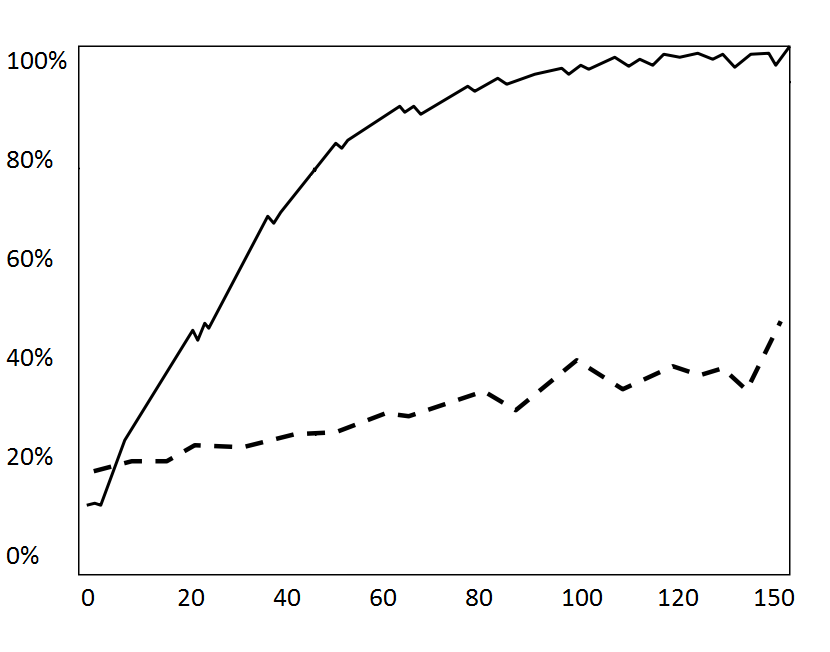 Porcentagem de reconhecimento
Tamanho do Conjunto de Treinamento